DOMINO3D
This is placeholder text. All phrases can be replaced with your own text.
This is placeholder text. All phrases can be replaced with your own text.
Domino
Placeholder for your own sub headline
This is placeholder text. All phrases can be replaced with your own text.
This is placeholder text. All phrases can be replaced with your own text.
This is placeholder text. All phrases can be replaced with your own text.
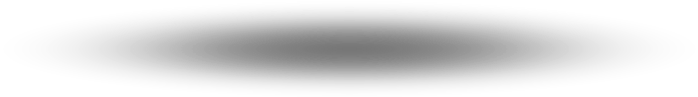 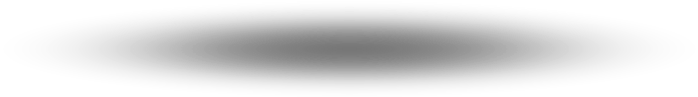 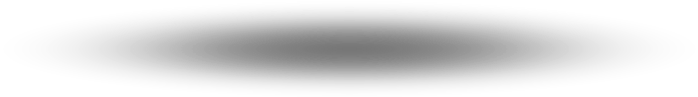 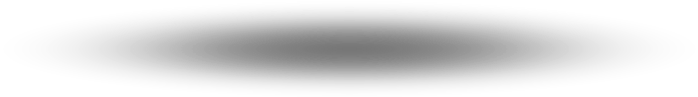 The text demonstrates how your own text will look when you replace the placeholder with your own text.
Domino
Placeholder for your own sub headline
This is placeholder text. All phrases can be replaced with your own text.
The text demonstrates how your own text will look when you replace the placeholder with your own text.
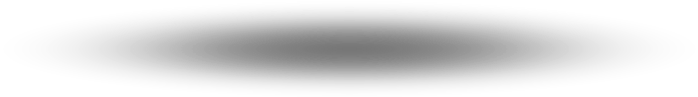 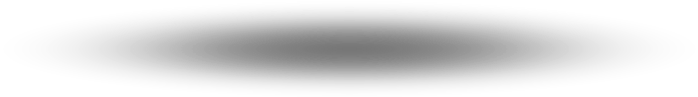 If you don’t want to use the size of the fonts as used in this placeholder it is possible to replace it by selecting different options.
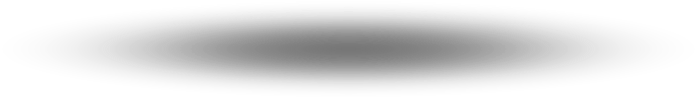 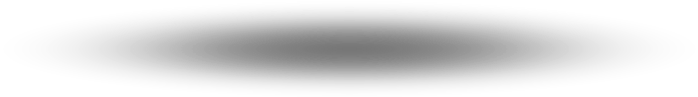 Domino
Placeholder for your own sub headline
This is a placeholder text. 
This text can be replaced with your own text.
This is placeholder text. All phrases can be replaced with your own text.
This is placeholder text. All phrases can be replaced with your own text.
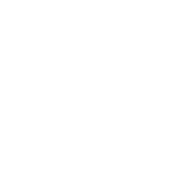 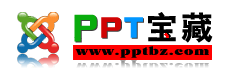 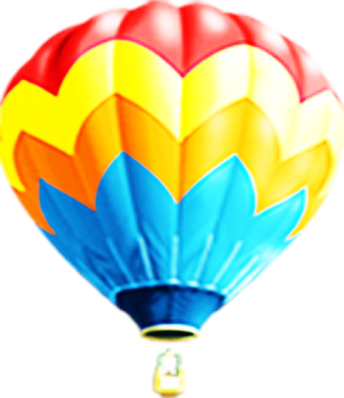 PPT宝藏致力于优秀的ppt分享
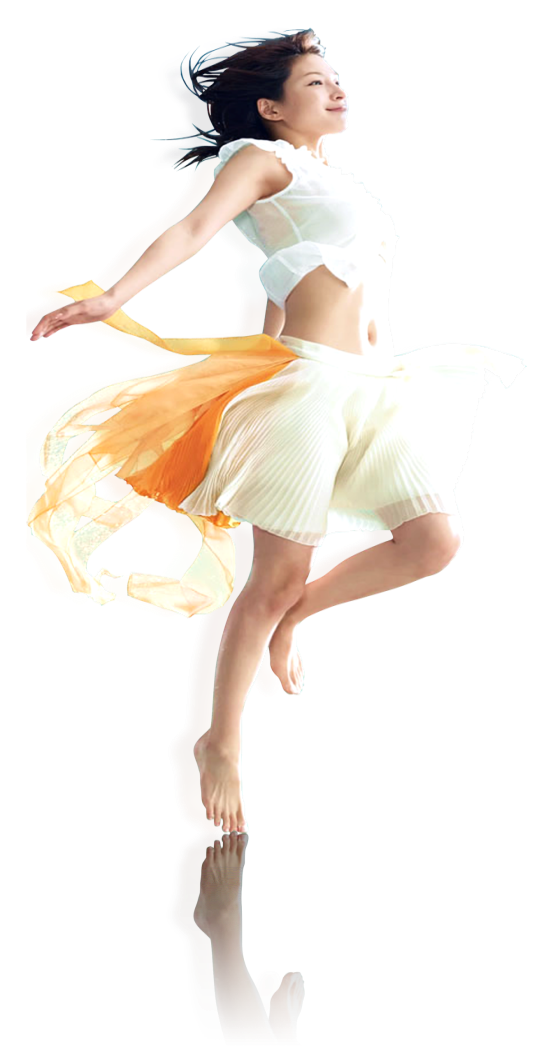 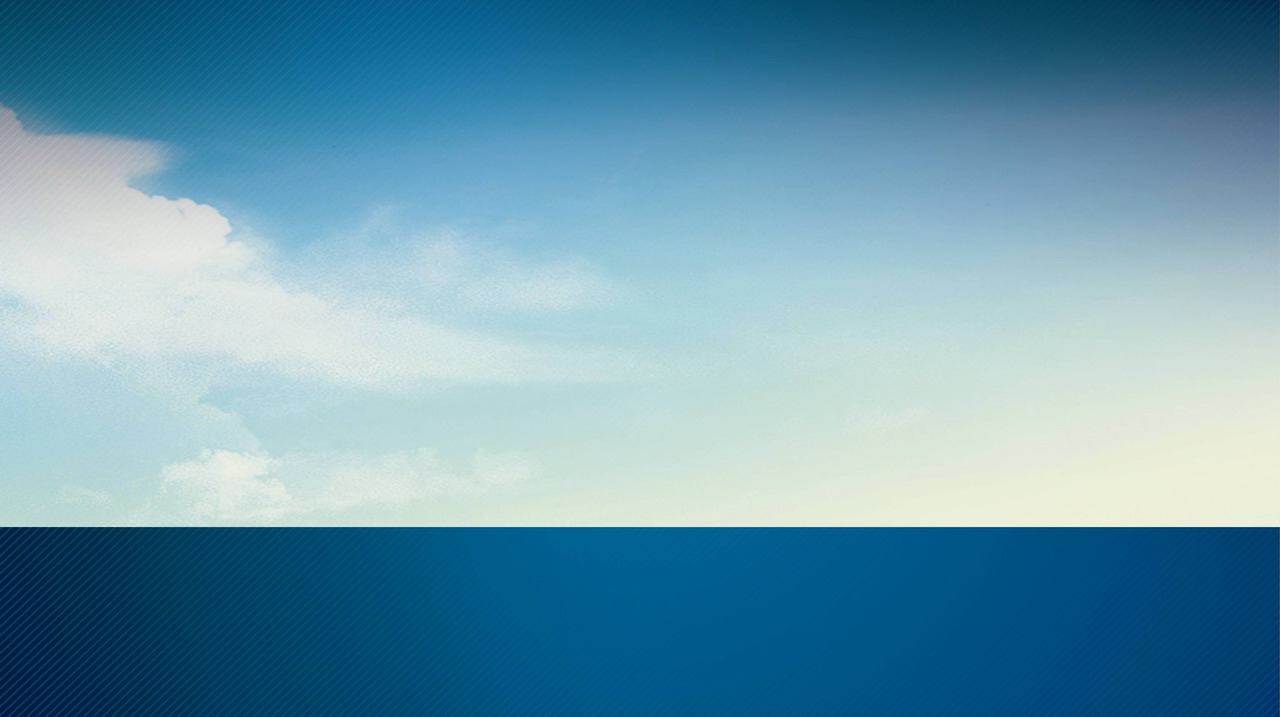 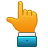 PPT模板下载 http://www.pptbz.com/

PPT素材下载  http://www.pptbz.com/pptshucai/

PPT背景图片 http://www.pptbz.com/pptpic/

PPT课件下载 http://www.pptbz.com/kejian/
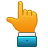 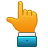 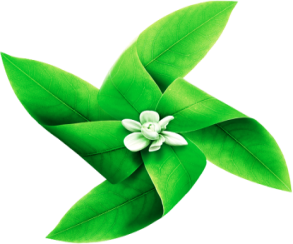 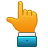 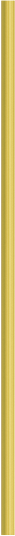 更多精美ppt下载请点击：ppt宝藏-www.pptbz.com
5